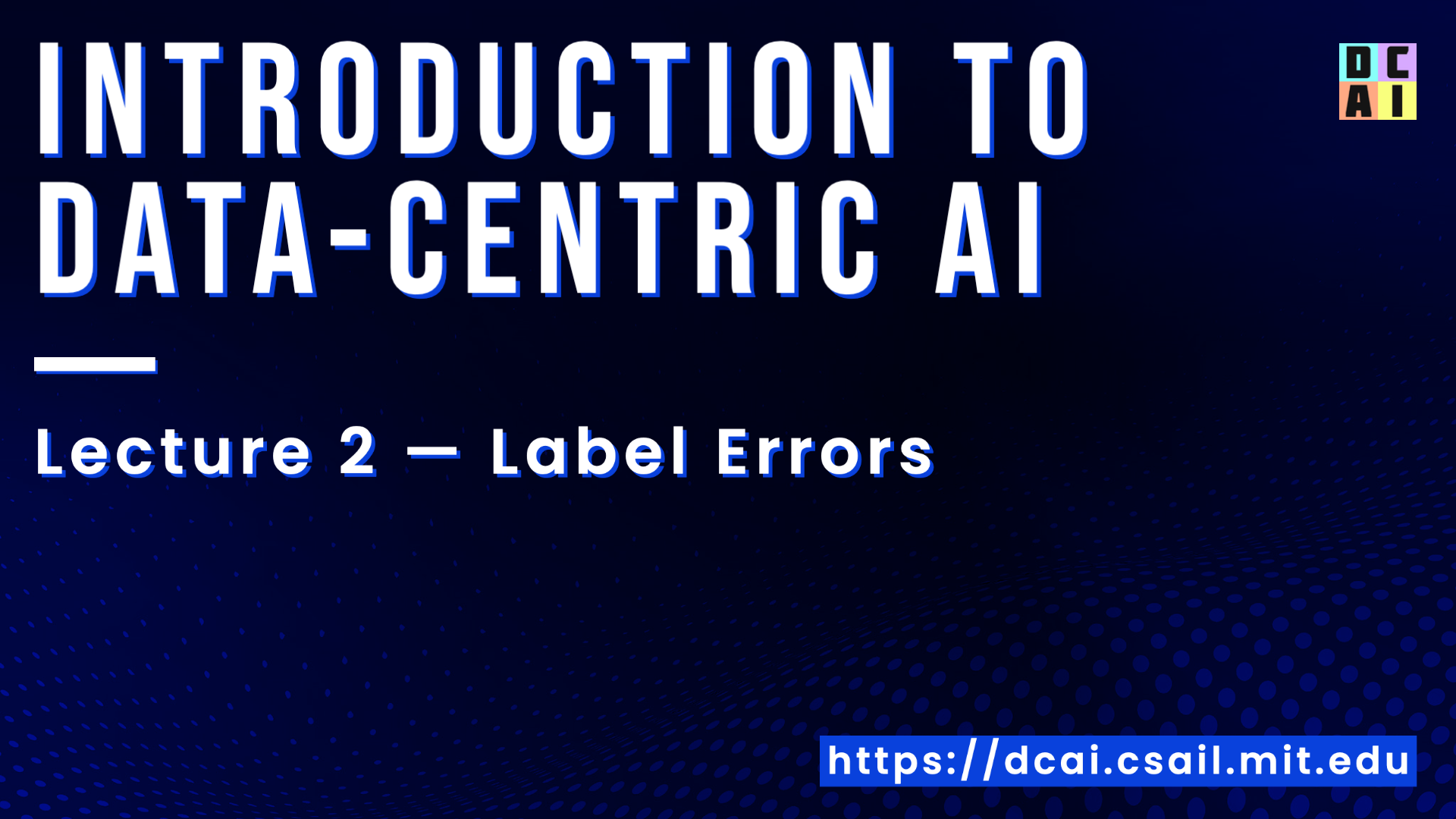 Lecture 3 - Dataset Creation
                    and Curation
Lecture 3 - Dataset Curation
After looking through the entire dataset, we have:
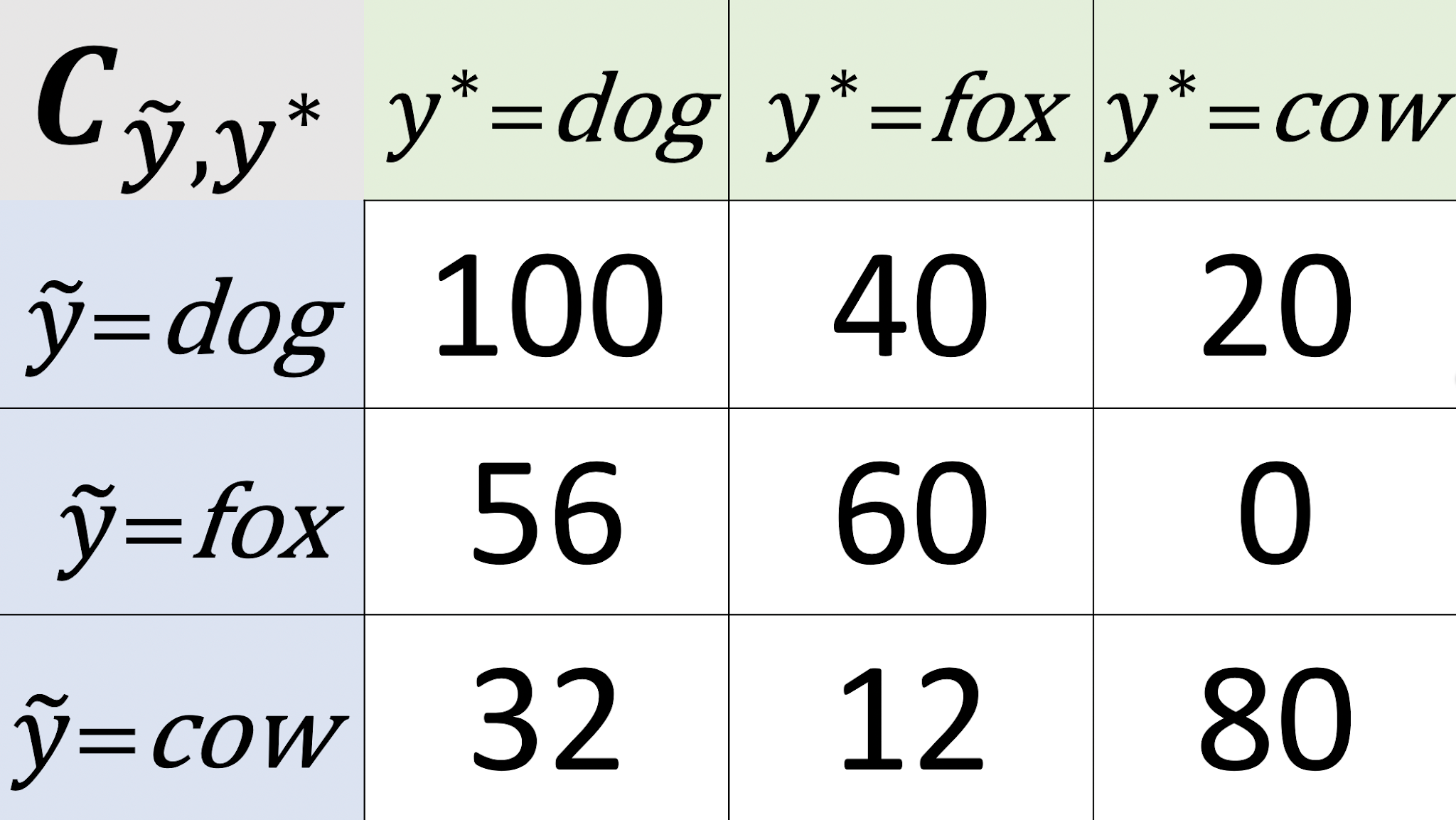 ‹#›
[Speaker Notes: Need to see a real-world result. Use color coded.]
From         we obtain the joint distribution of label noise
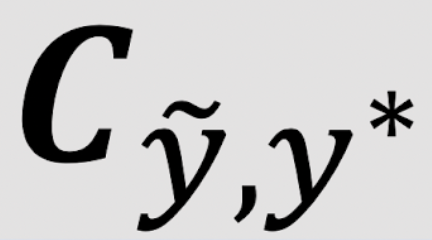 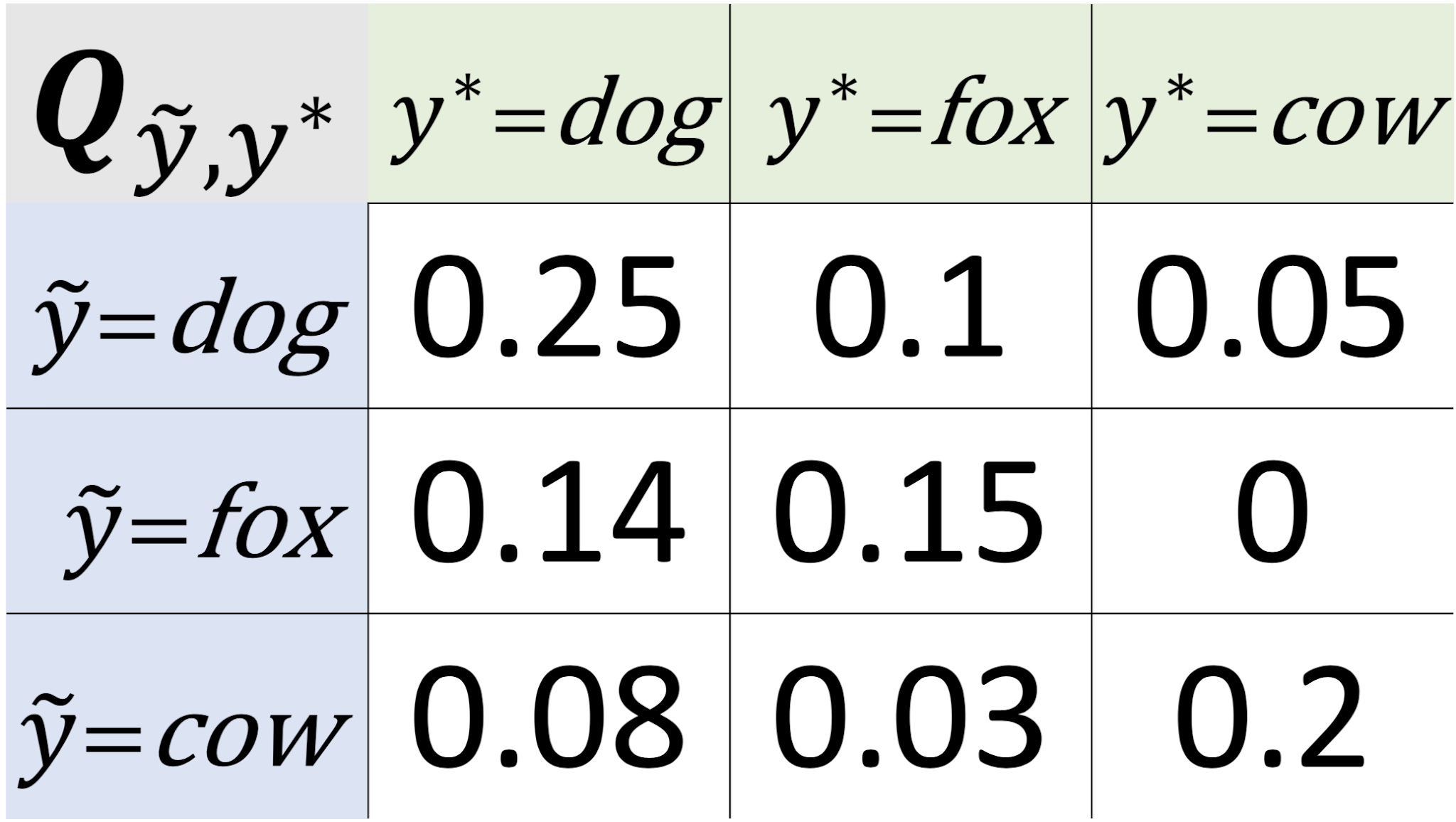 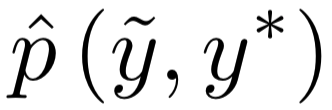 Estimated
‹#›
[Speaker Notes: estimate]
Dataset Curation:  ImageNet Train Set
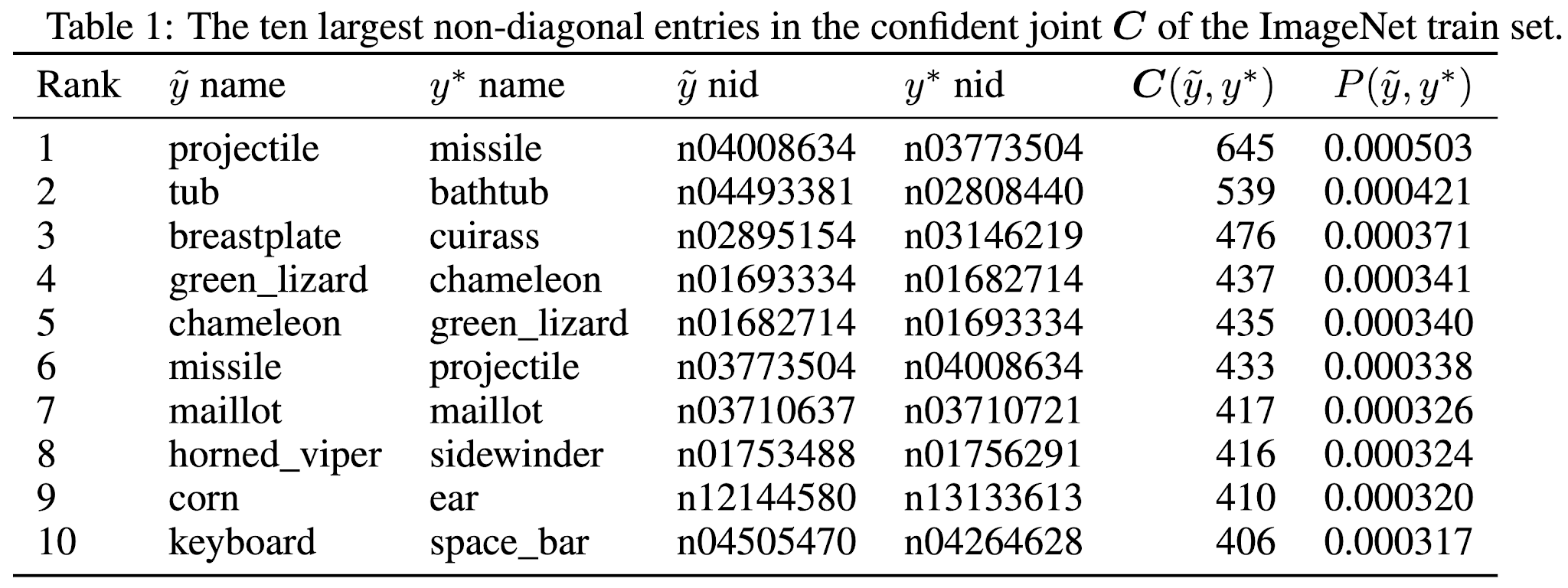 The largest off-diagonals of 
reveal ontological issues.Note the (is a) and (has a) relationships
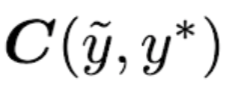 is a
is a
is a
Does this also work for val/test sets?
‹#›
Dataset Curation: ImageNet Val Set
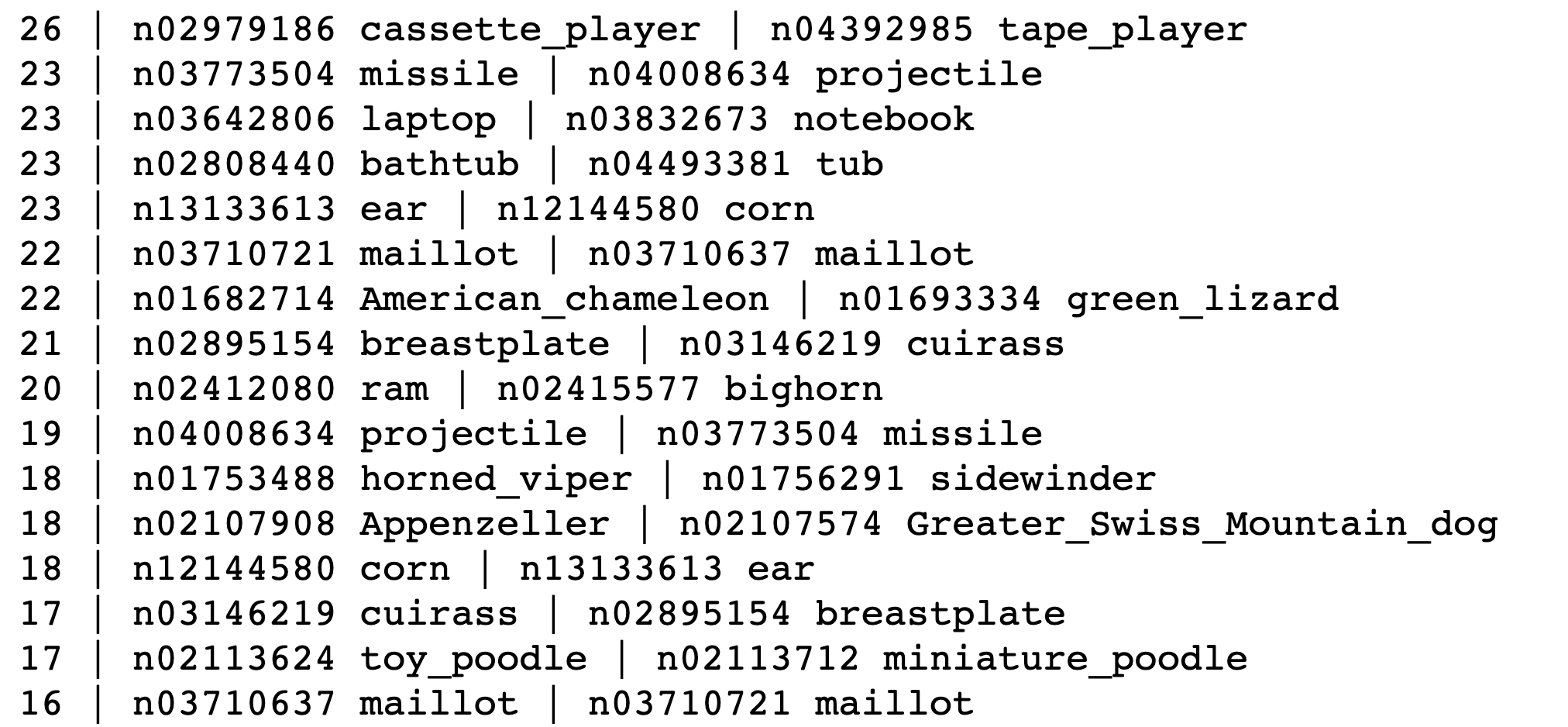 ‹#›
There are indistinguishable examples in these classes
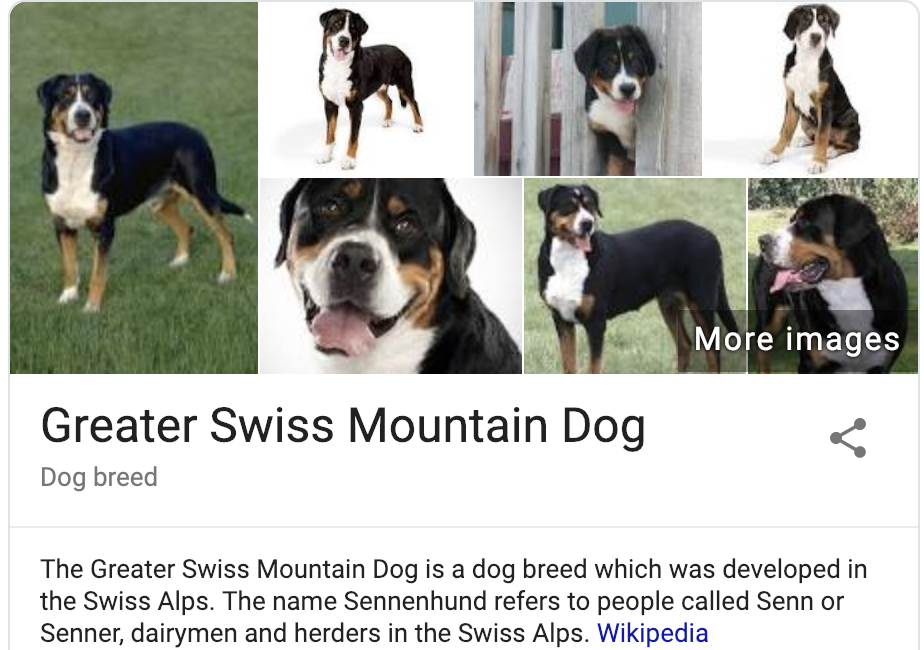 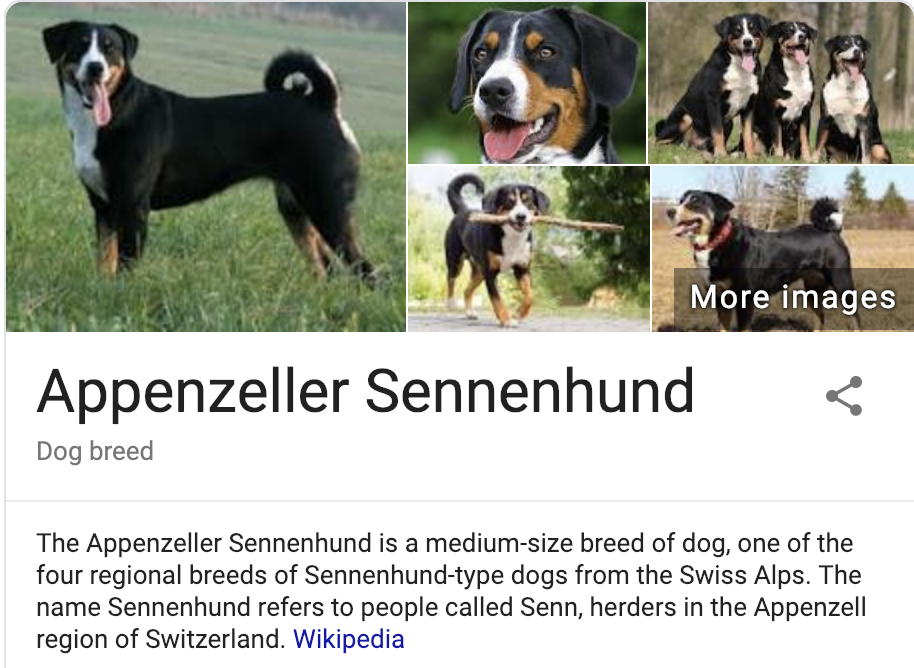 Can you spot the difference?
‹#›
Rest of Lecture
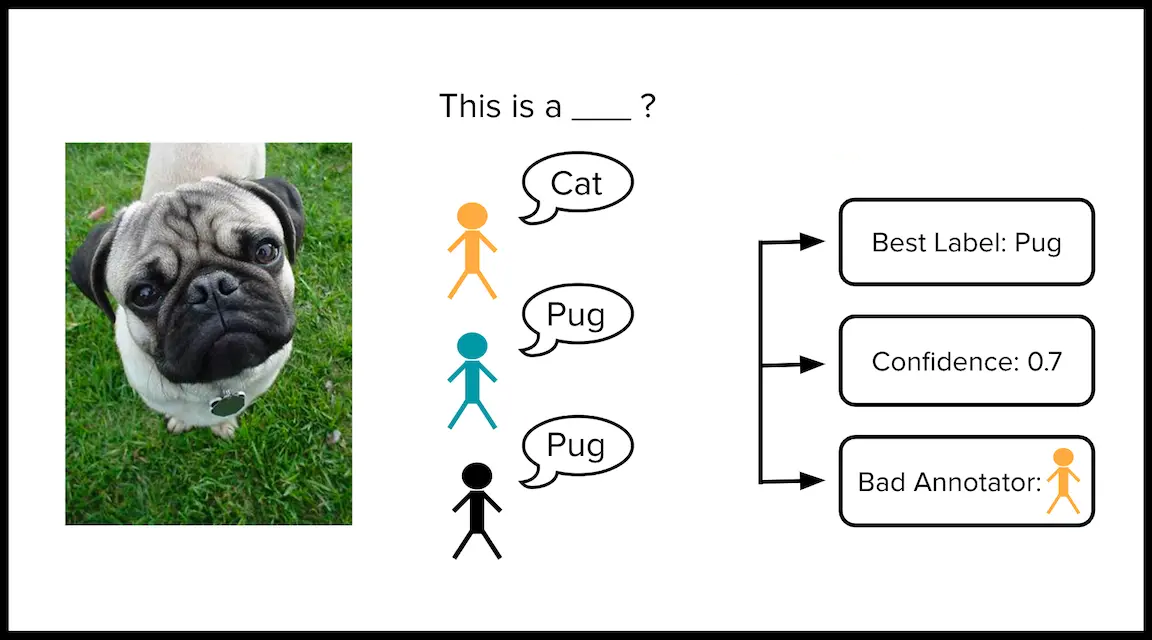 Concerns when sourcing the data
selection bias
confounding
distribution shift

Concerns when sourcing the labels
how to work with multiple data annotatorsand assess quality

      Good Textbook:  Human-in-the-loop Machine Learning by R. Munro, R. Monarch
‹#›
Key questions when sourcing training data
How will the resulting ML model be used?
-  On what population will model be making predictions and when

Hypothetical edge cases where we need model to make the right prediction?
- High stakes scenarios, rare events
‹#›
Trained image classifier predicts the left image contains a cow, but this model fails to make same prediction for the right image
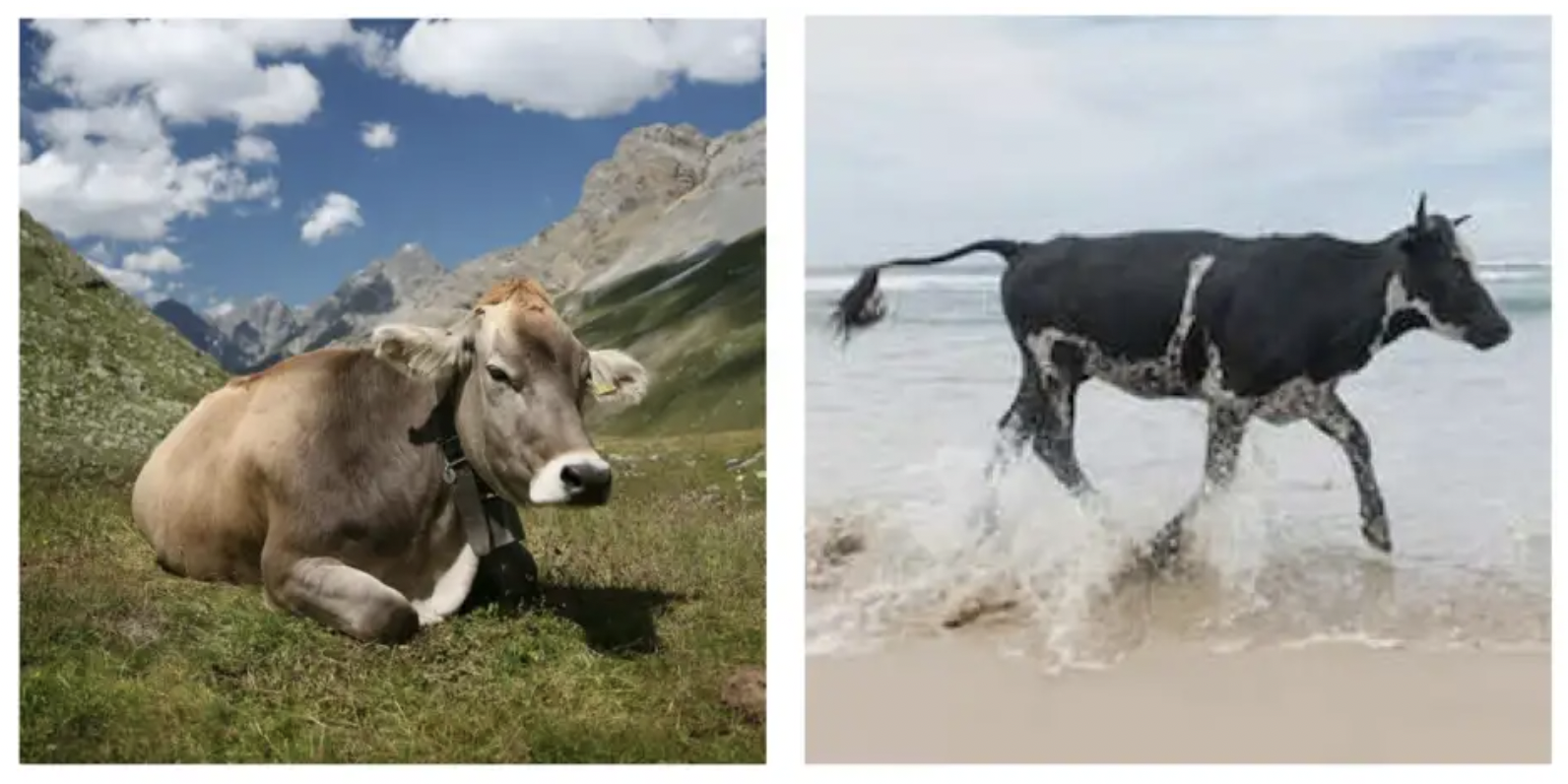 Beery et al. 2018
‹#›
This slide intentionally left blank
‹#›